ESA partnerships for EO Education, training and CB
Session 2: Spotlight on Partnerships 

ESA
Francesco Sarti, Amalia Castro Gomez

CEOS WGCapD-9 Annual Meeting
Sunnyvale, California
10-12 March 2020
ESA Partnerships in Europe for secondary school education
Long-term cooperation with EGU/GIFT (European Geosciences Union – Geosciences Information for Teachers). Workshops for Secondary School teachers selected worldwide.
Enlarged since 2016 to Africa and South America.
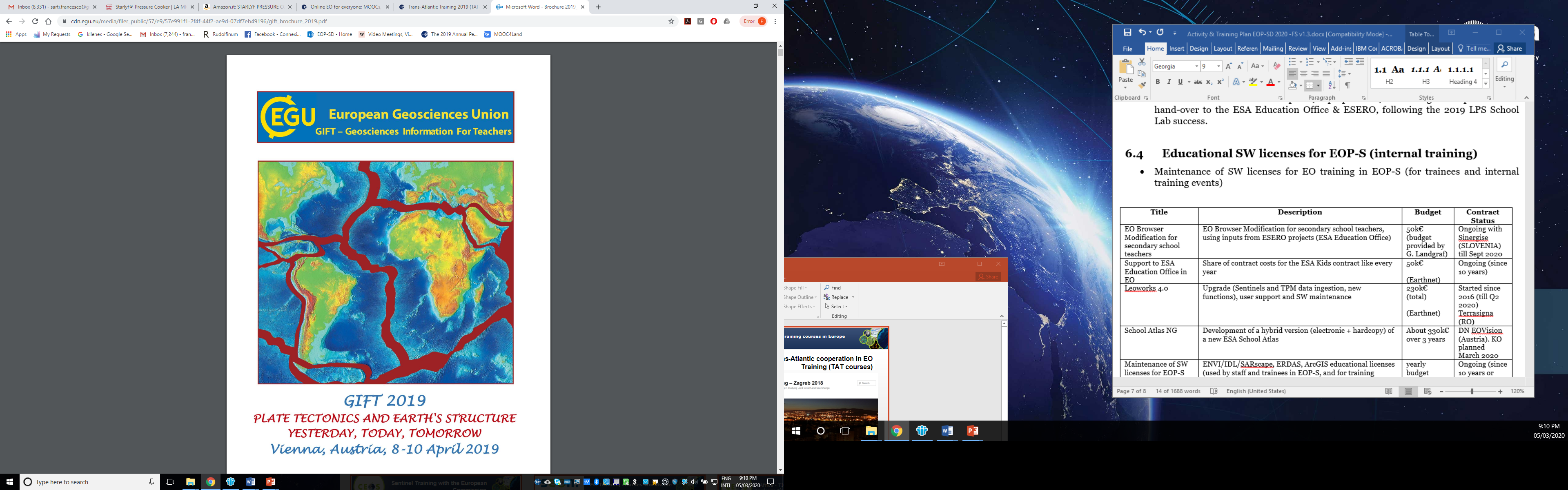 Cooperation with DLR and other space agencies in Europe to create joint school labs associated to large scientific events
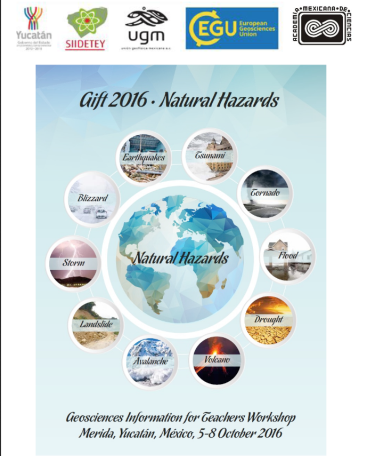 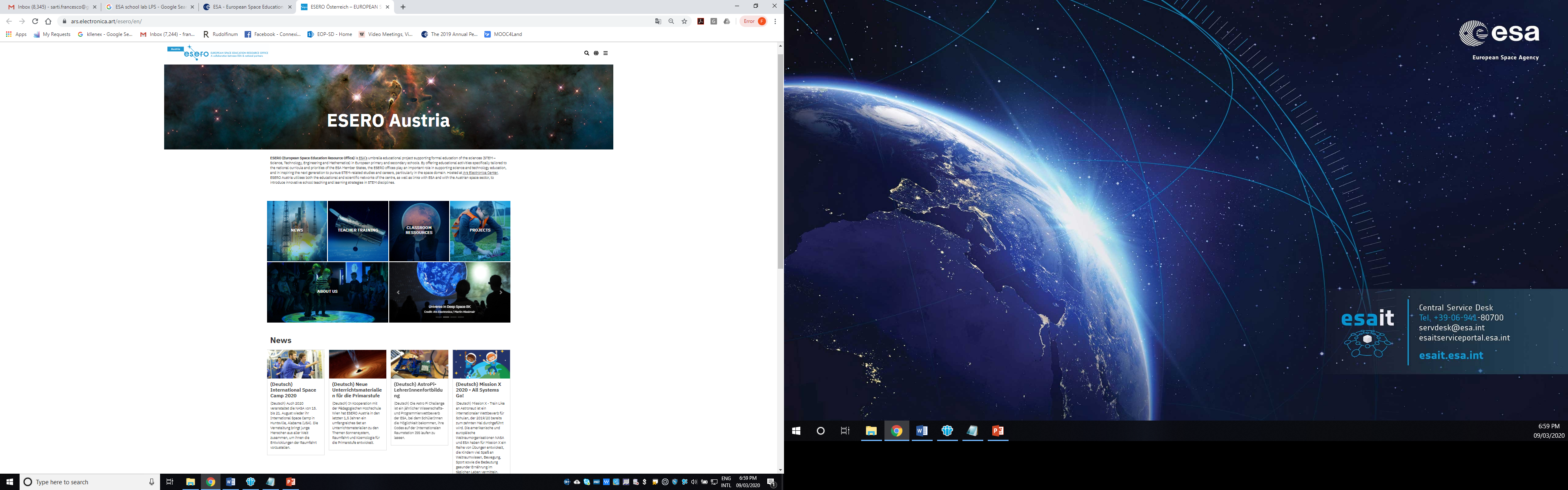 Cooperation other space agencies in Europe to create European Space Education Resource Offices in ESA MS
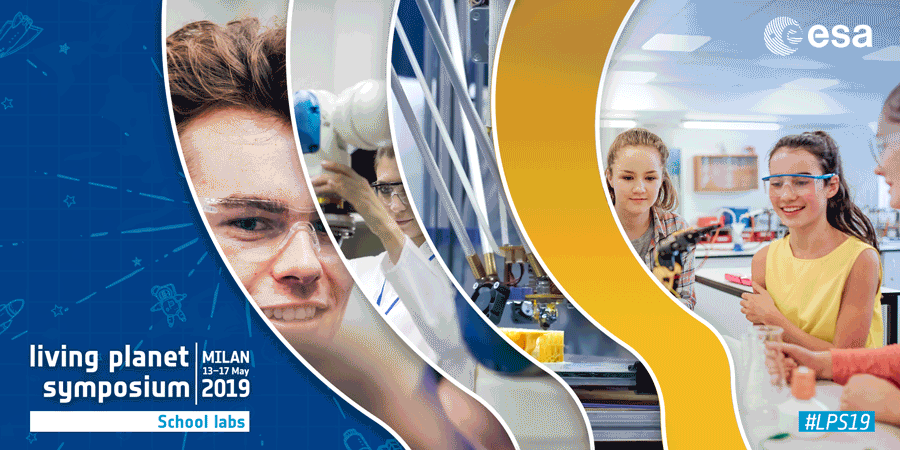 ESA Partnership with the European Commission for Sentinel data training using VM (part of R.U.S.)
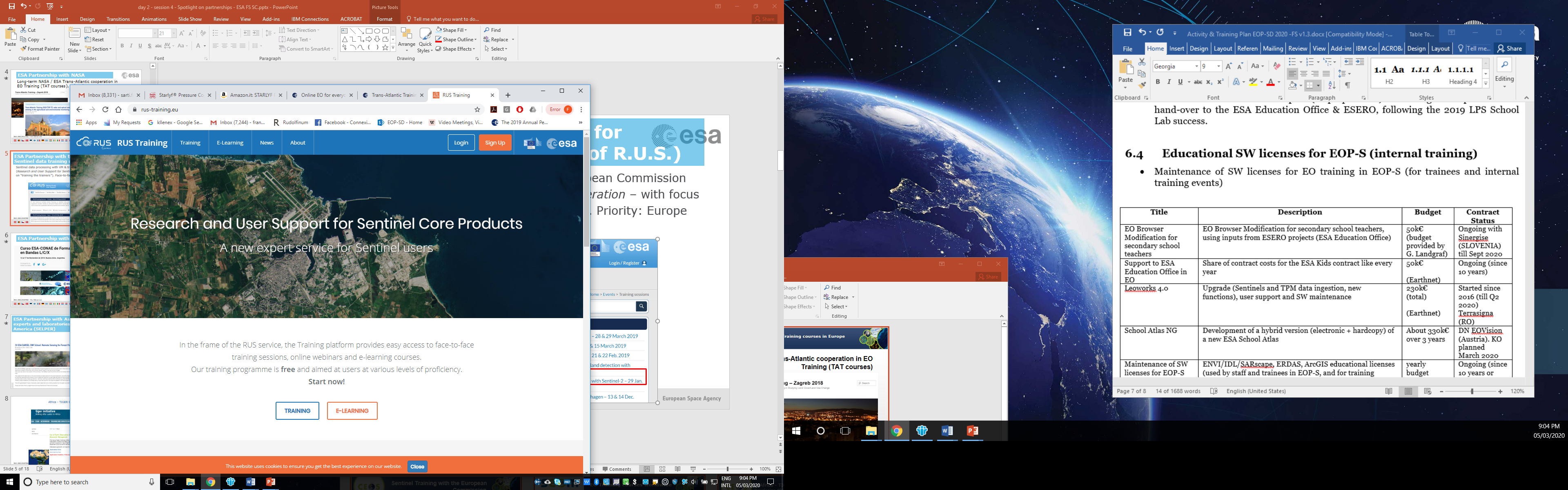 Sentinel data processing with VM & training within R.U.S. (Research and User Support for Sentinel Products / Service operation – with focus on “training the trainers”). Face-to-face trainings and webinars. 
Priority: Europe
ESA Partnership with NASA
EO Training courses in Europe
Long-term NASA / ESA Trans-Atlantic cooperation in EO Training (TAT courses), related to LCLUC
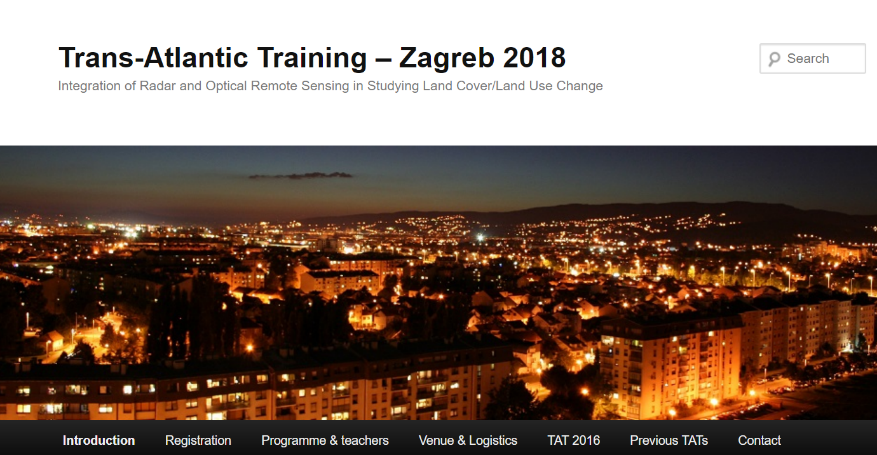 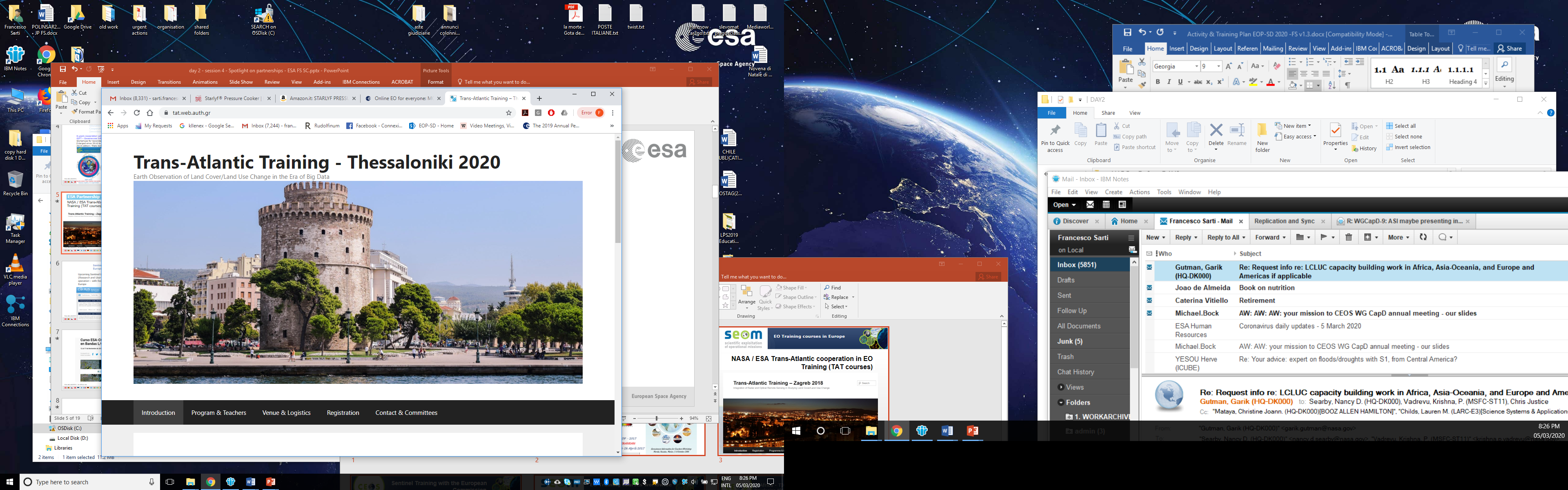 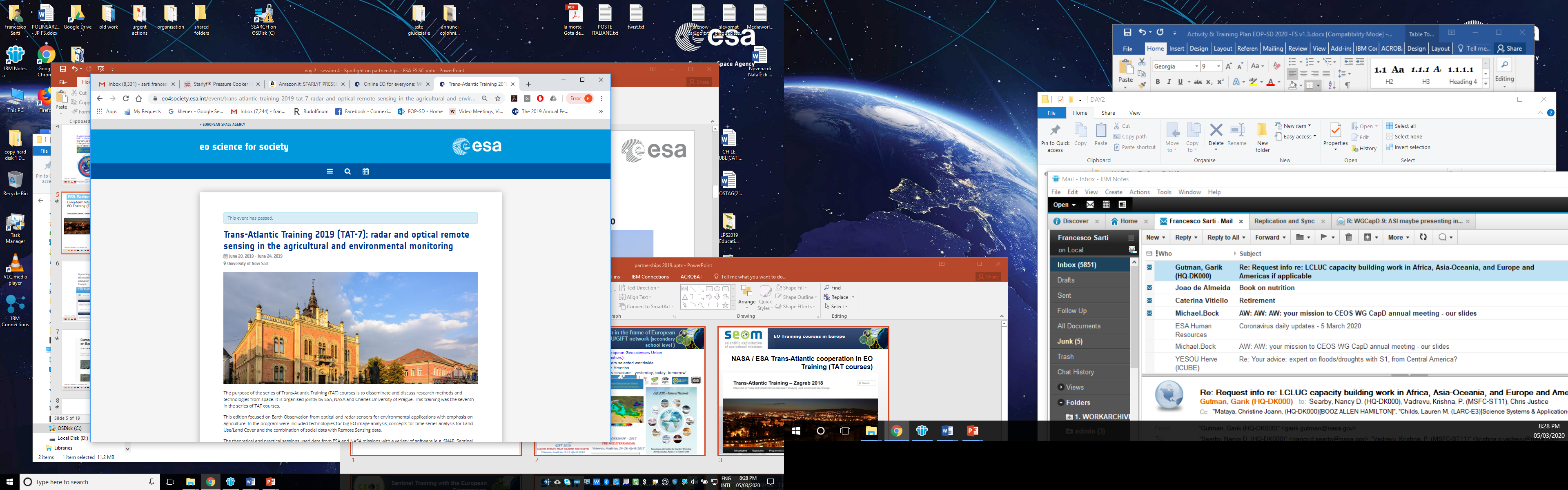 Earth Observation of Land Cover/Land Use Change in the Era of Big Data
NASA recently expanding this series of training courses outside Europe (ASIA) – good candidate for CEOS WGCapD cooperation in CB
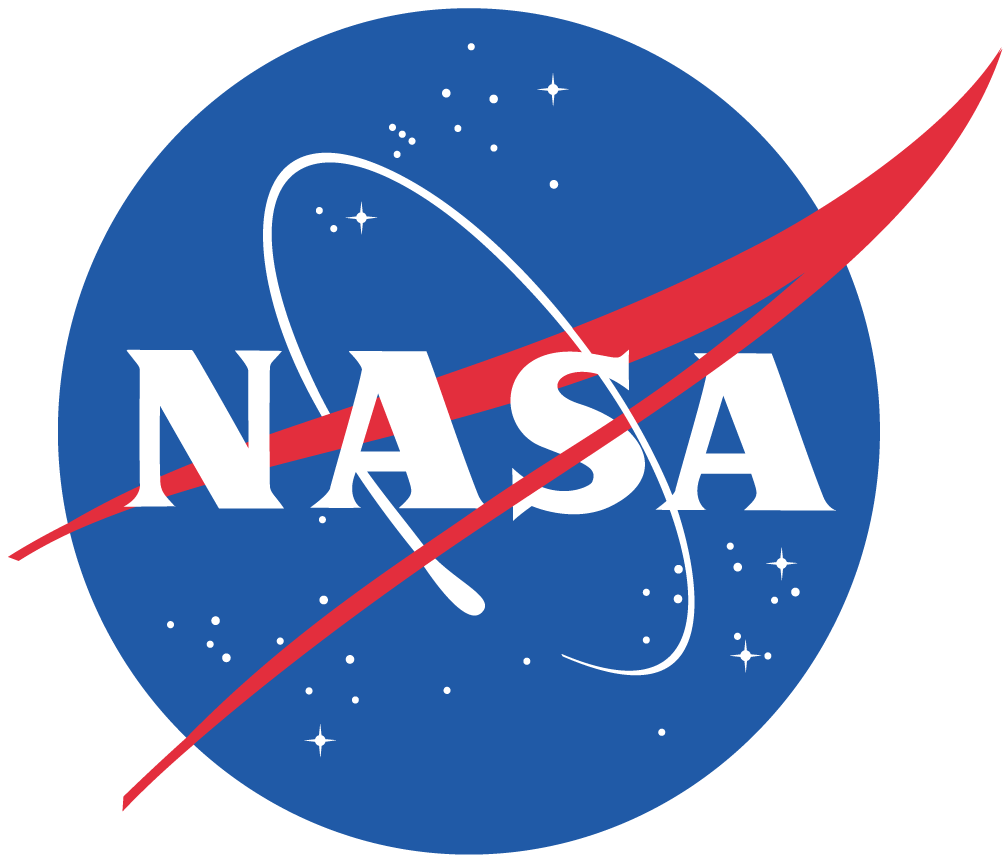 Unified user access to the functions of a joint ESA/NASA MAAP
Joint Mission Algorithm and Analysis Platform model
Approved during recent bilateral ESA-NASA meeting!
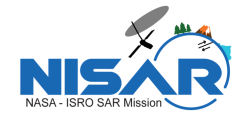 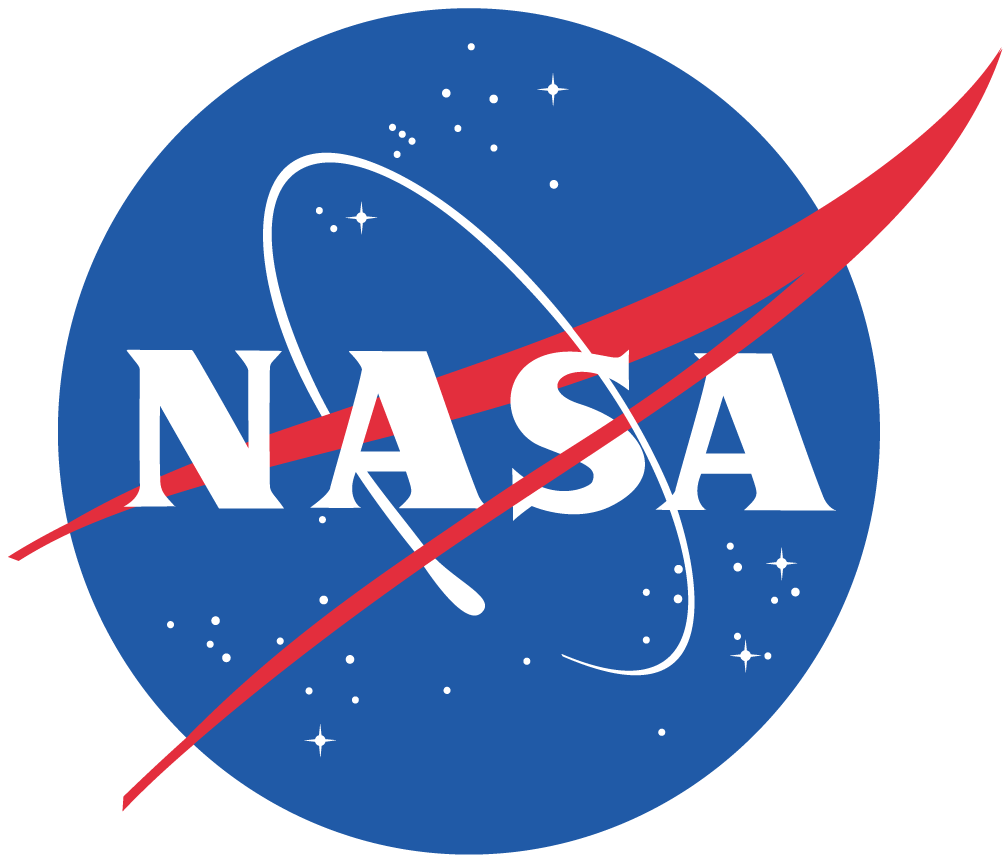 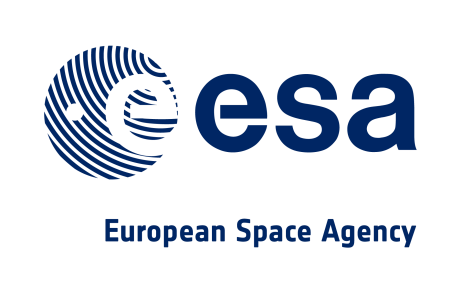 MAAP

Joint access to data and algorithms
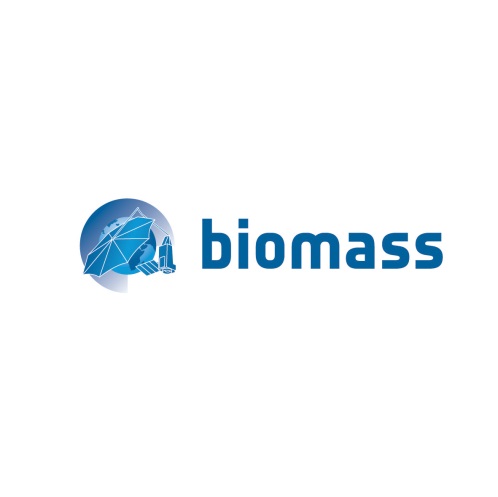 Data and computing
Data and computing
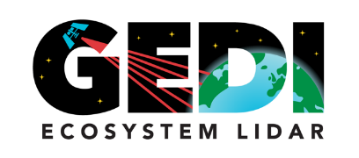 This platform might be also used by WGCapD for training purposes
Up to date data and algorithms      +       Collaborative community
ESA Partnership with CONAE
EO Training courses worldwide
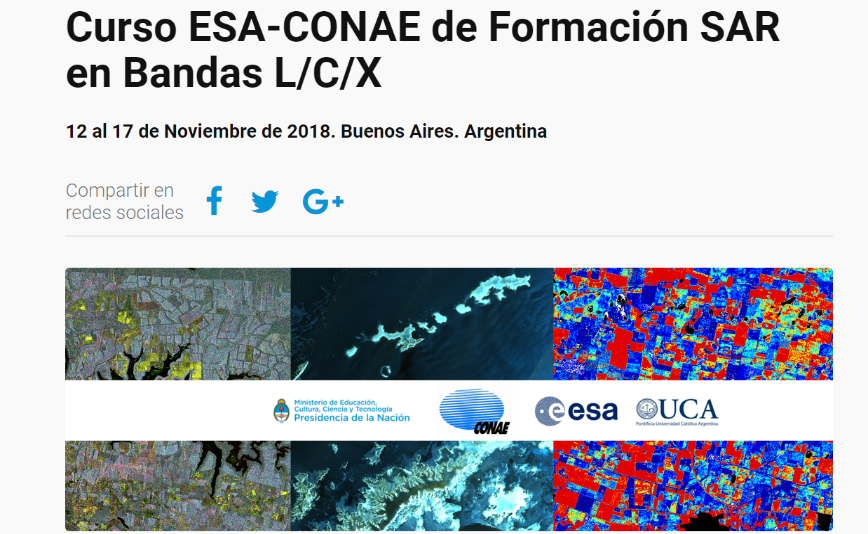 Long series of joint EO Training Courses in Argentina and Latin America, started in the 90’s with ERS data exploitation
INGESTION of SAOCOM DATA into ESA TOOLBOXES: SNAP, POLSARPRO
ESA Partnership with Associations of Remote Sensing experts and laboratories: Europe (EARSEL) and Latin America (SELPER)
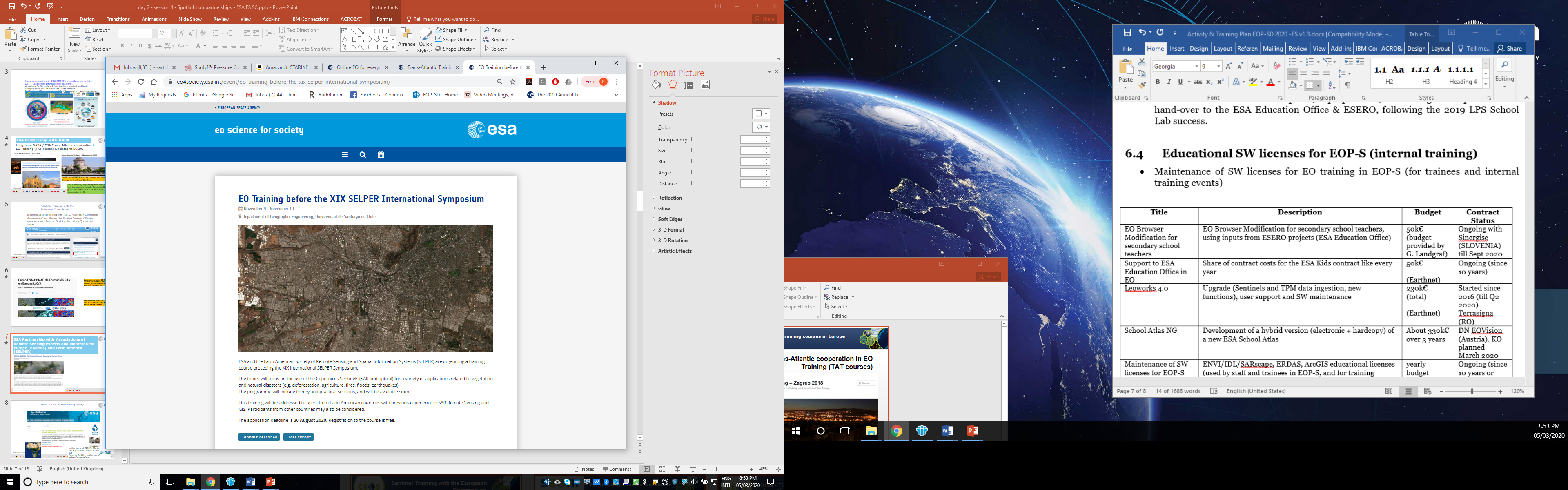 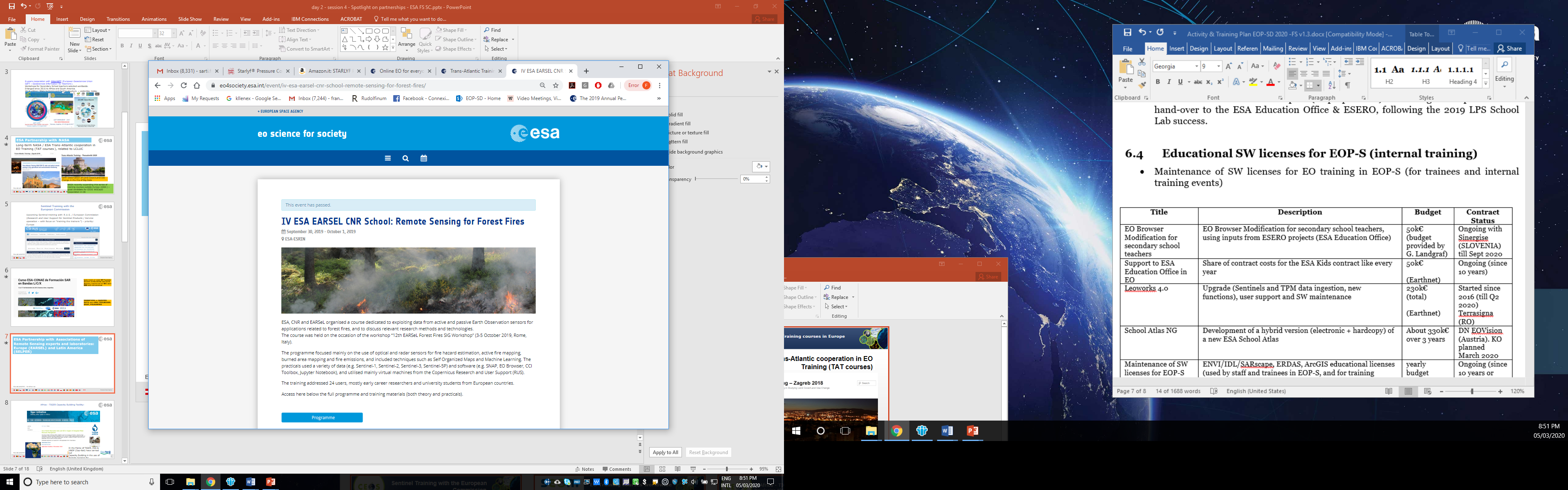 now a CEOS WG CapD training course
ESA international cooperation for CB in Africa and for  scientific EO training in China
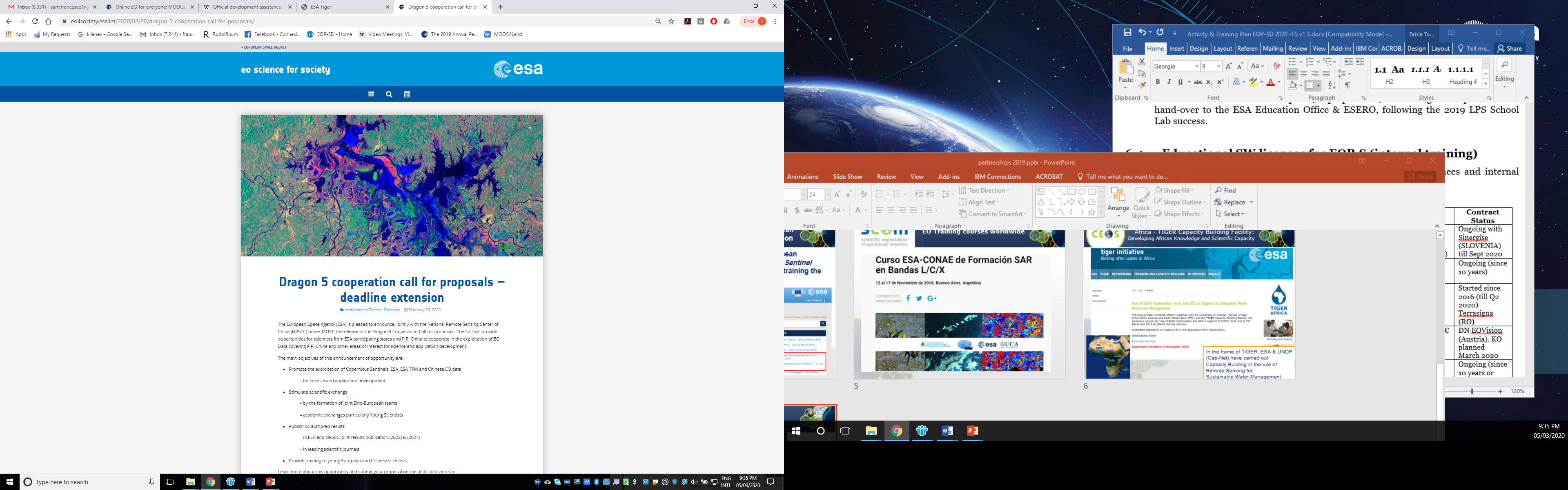 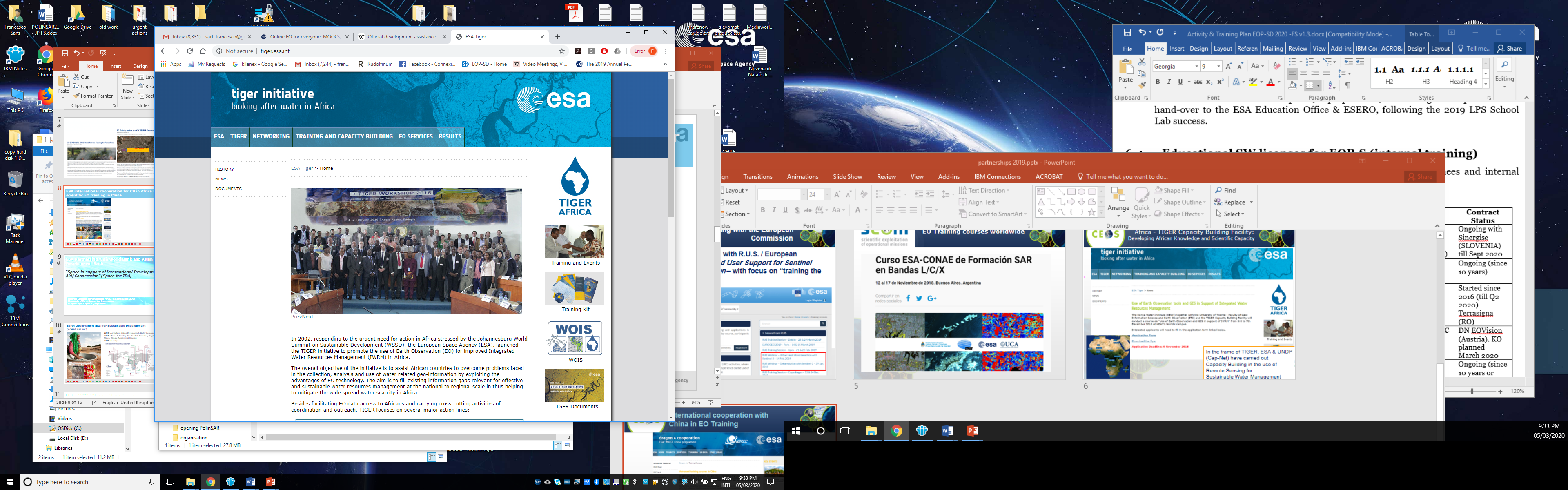 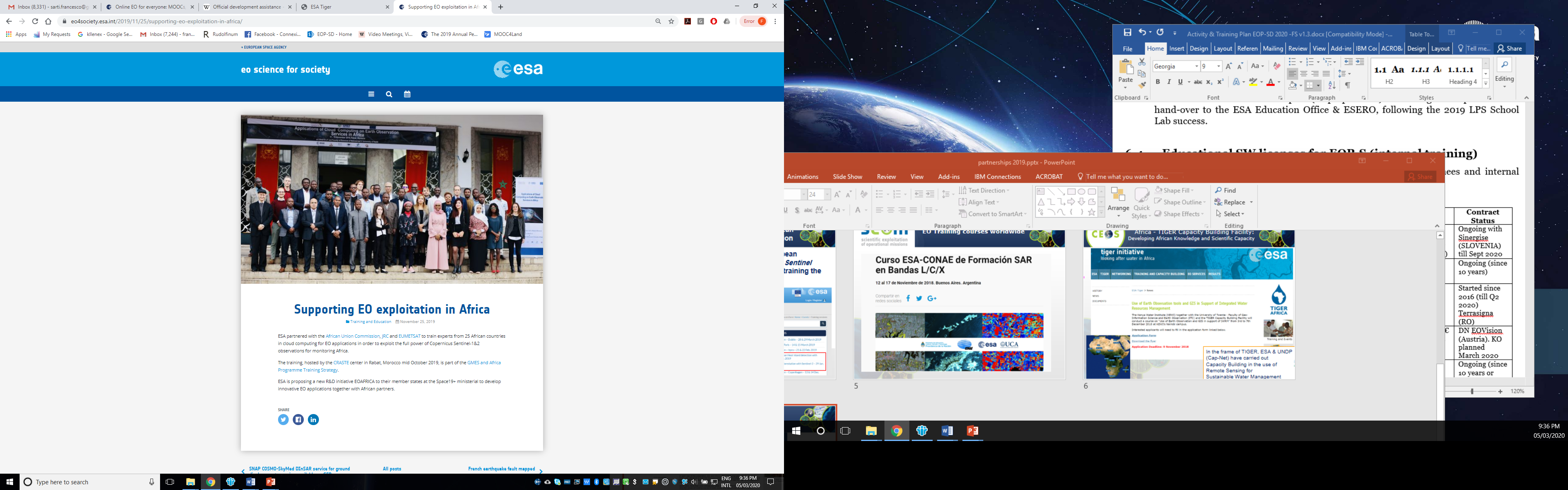 See dedicated sessions/presentations (Asia, Africa)
ESA Partnership with World Bank and Asian Development Bank

“Space in support of International Development Aid/Cooperation” (Space for IDA)
Stephen Coulson, Chris Aubrecht (WB), Paolo Manunta (ADB)
Directorate of Earth Observation Programmes
European Space Agency (ESA/ESRIN)
Earth Observation (EO) for Sustainable Development (eo4sd.esa.int)
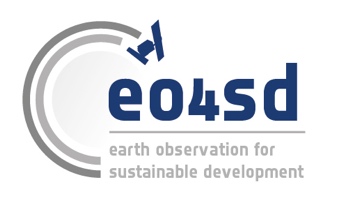 2016: Agriculture, Urban Development, Water Resources,
2018: Marine & Coastal, Disaster Risk Reduction, Climate Resilience…..
2020: Forestry
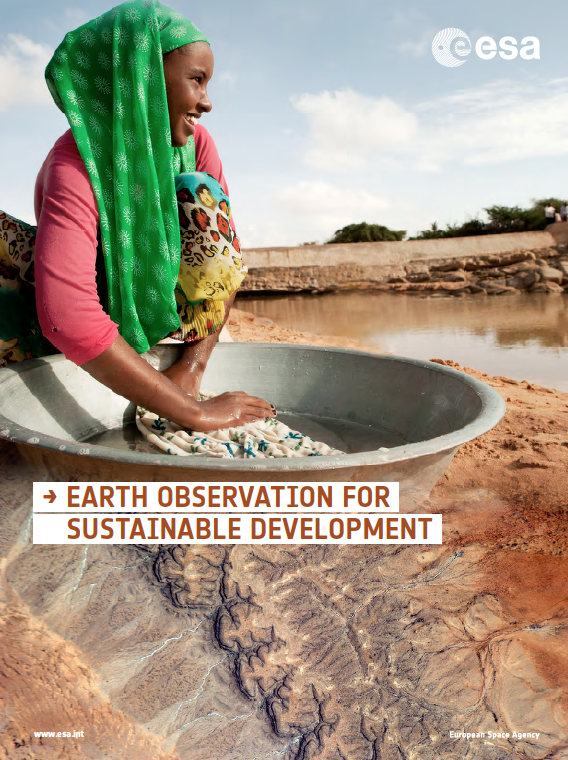 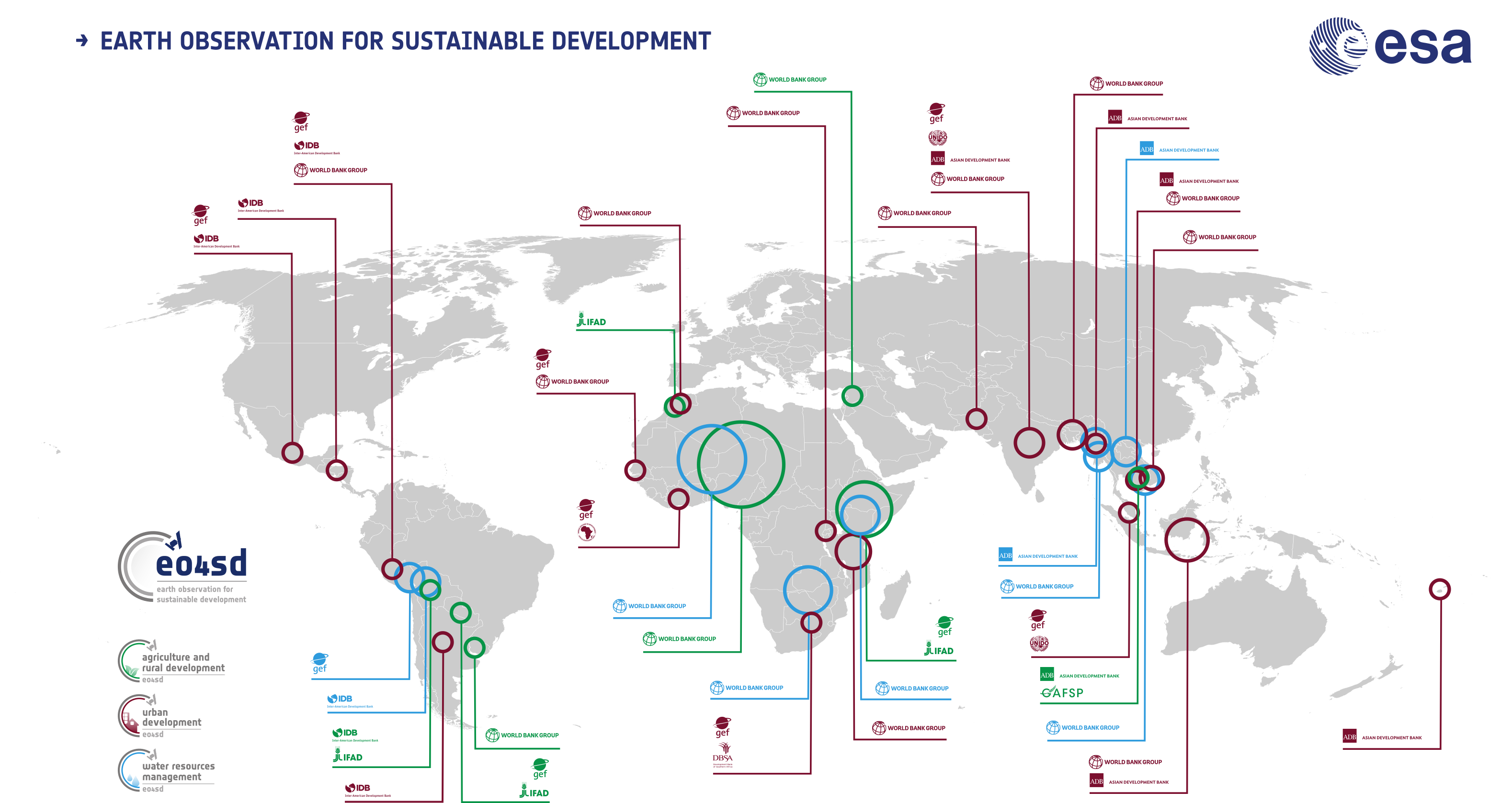 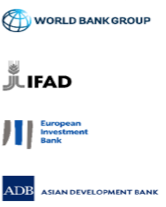 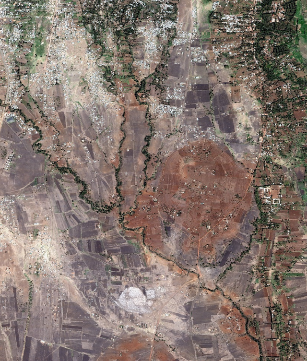 Arusha, Tanzania
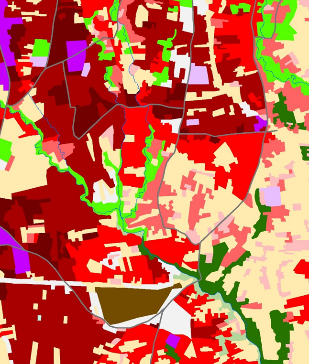 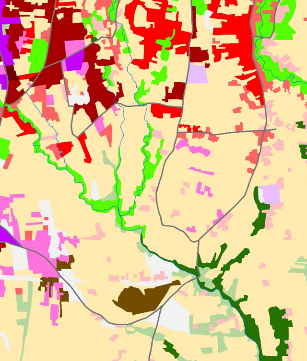 ESA UNCLASSIFIED – For Official Use
E04SD Capacity Building Example :  RECONSTRUCION IN CENTRAL SULAWESI, INDONESIA
ESA has supported ADB and Gov. Indonesia for the rehabilitation and reconstruction in Central Sulawesi with EO services and capacity building (Jan. 2020)
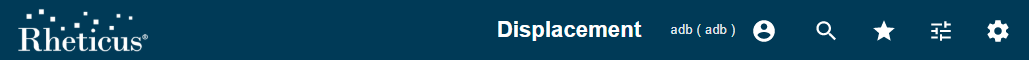 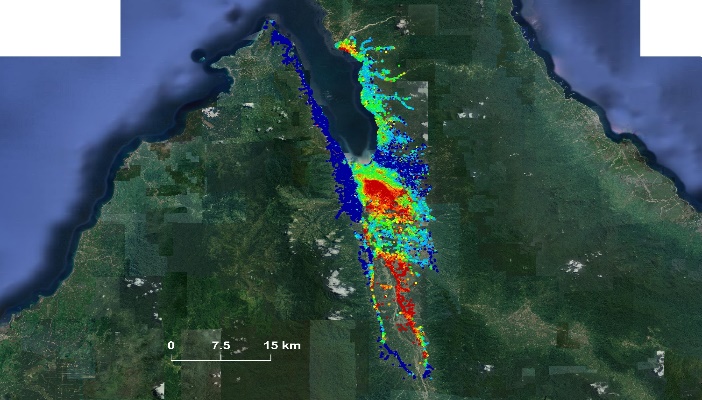 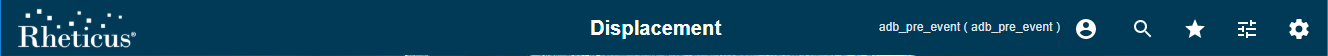 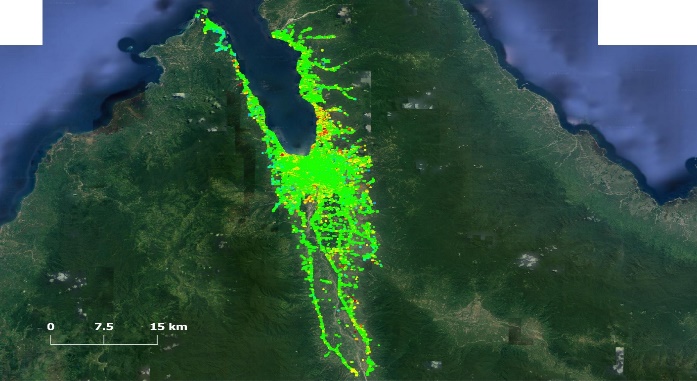 Terrain deformation analysis (pre and post event)
Reconstruction monitoring (1 year after the event)
Objectives: Facilitating SD Worldwide

Strategy: 
Provide Longer-Term Vision 
Transfer environmental information from satellites into Development Assistance (operations, activities & financing)

Benefits: 
improving
efficiencies of existing operations/activities
decision-making for future activities (planning, policy-making)
capabilities (e.g. assessing Climate & Disaster resilience)
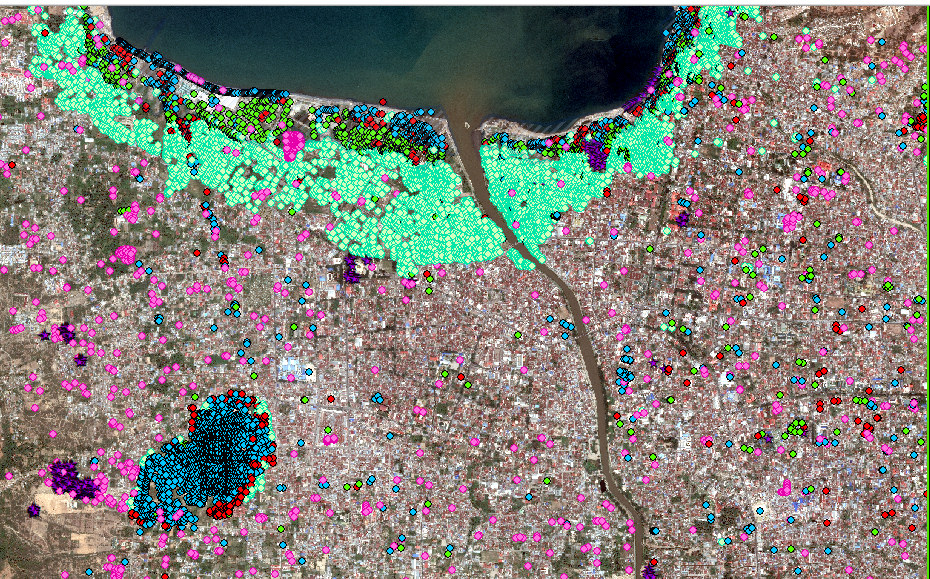 +15  mm/year
-15  mm/year
+15  mm/year
0
0
-
-
-15  mm/year
Capacity building & skill transfer (i.e. GEP training)
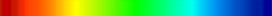 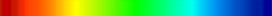 Field visit & EO service validation
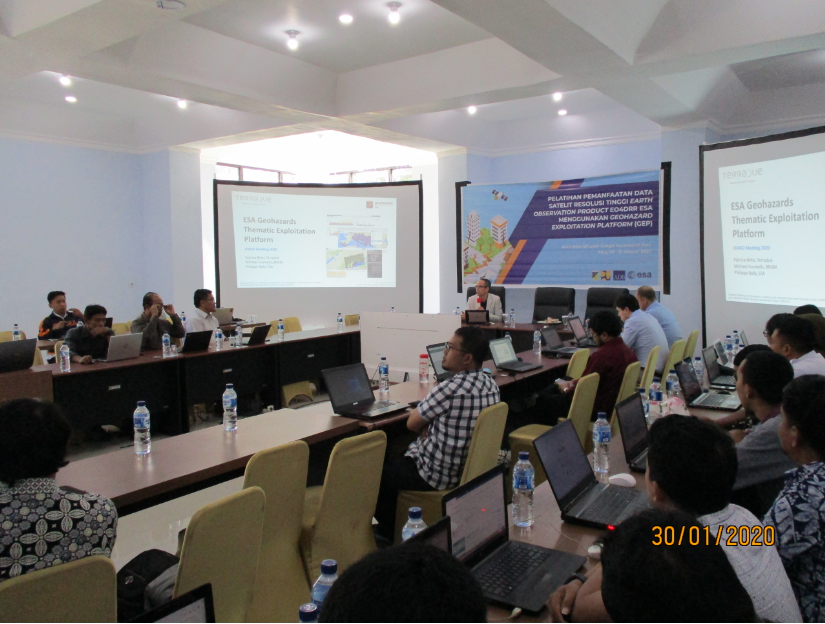 CAPACITY BUILDING TRAINING SESSIONS IN INDONESIA
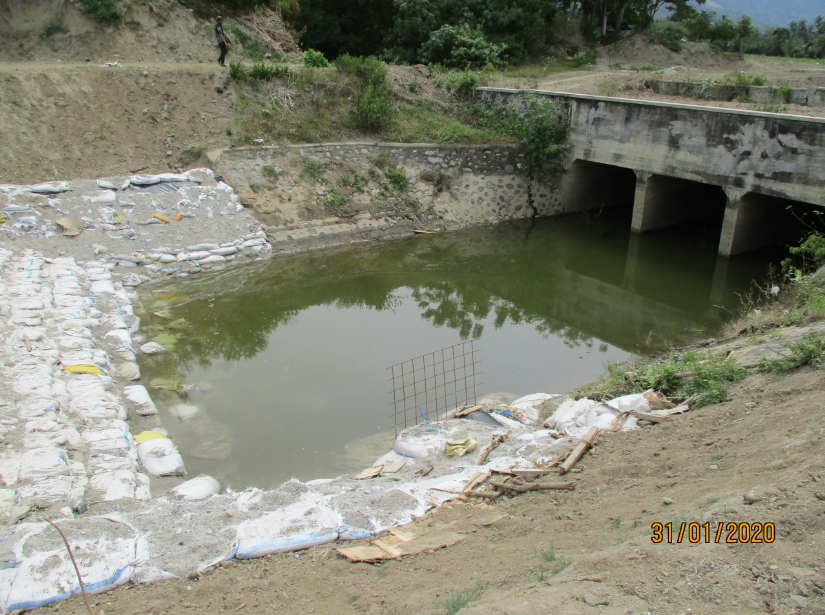